KROUŽKOVCI
Rozhodni o pravdivosti následujících tvrzení.
Klikni na ANO, nebo NE.
Pokud tlačítko po kliknutí zezelená, tvoje rozhodnutí je správné.
Pokud tlačítko zčervená, rozhodl jsi o tvrzení špatně.
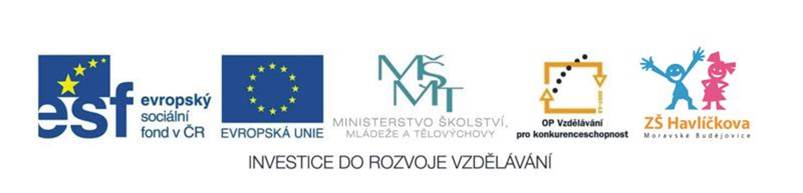 Kroužkovci mají tělo složené z téměř stejných článků.
1
ANO
NE
Kroužkovci žijí pouze na souši a ve sladké vodě.
2
ANO
NE
Někteří kroužkovci žijí jako parazité.
3
ANO
NE
Charakteristickým znakem kroužkovců je žebříčková nervová soustava.
4
ANO
NE
Pro kroužkovce je typická vysoká schopnost obnovy těla při poranění nebo ztrátě jeho části.
5
ANO
NE
Všechny druhy pijavek patří k cizopasníkům.
6
ANO
NE
Ztlustlý článek těla označovaný jako opasek hraje důležitou roli při rozmnožování.
7
ANO
NE
K mořským kroužkovcům patří chobotnatka rybí a nereidka hnědá.
8
ANO
NE
Vývin žížaly obecné je nepřímý, larva se nazývá kokon.
9
ANO
NE
10
Na obrázku jsou běžní obyvatelé říčky Rokytné. Jsou to pijavky koňské.
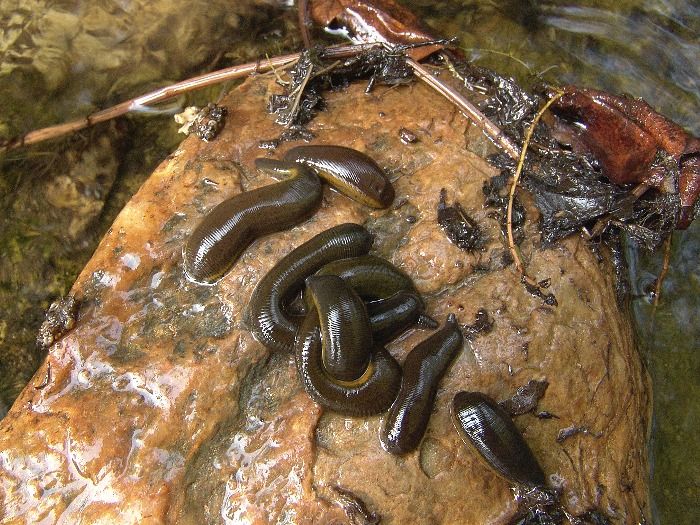 ANO
NE
11
Na obrázku je chobotnatka rybí 
parazitující na kůži ryby.
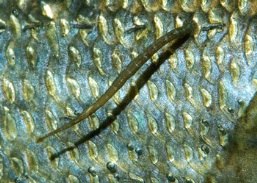 ANO
NE
Palolo zelený je rozšířený ve všech světových oceánech.
12
ANO
NE
Žížala obecná se živí rostlinnými zbytky, které požírá společně se zeminou. Vytváří tak humus.
13
ANO
NE
Většina kroužkovců včetně žížaly obecné a žížaly hnojní je odděleného pohlaví.
14
ANO
NE
Žížala obecná má v kůži rozptýlená očka, kterými vidí svět okolo sebe.
15
ANO
NE
Zdroje obrázků
http://sumpersky.rej.cz/fotky/2009/pijavka1.jpg
http://www.blueanimalbio.com/wujizhui/huanjie/4/Piscicola%20%20geometra.jpg